MADÁCH IMRE:       ÚTRAVALÓ VERSEIMMEL
Cím jelentése: tanácsok az életre

Címzett: a költő, önmaga
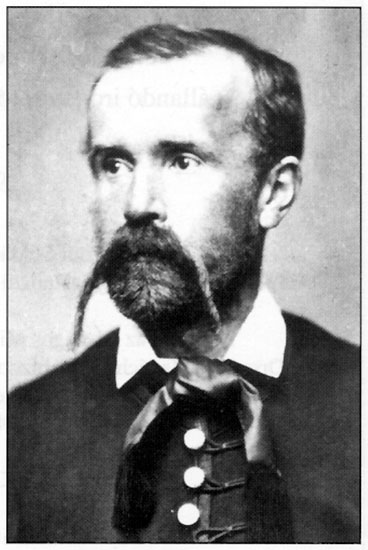 Ars poetica
Szerkezeti egység:   1 – 6 versszak    MÚLT

„Sokat, sokat értem már életemben, 
Tömérdek bút küldött reám az ég.”
Kezdés:   alaphangja elégikus
                   számvetés jelleg (E./1. személyű, múlt idejű igealakok)
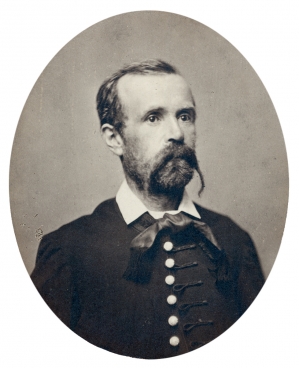 Kulcsszavak: 

    „édes emlék”    „hittem”
    „vágytam”
    „szerettek”
    „dicsőség”
„halálnak árnya”
„kétkedem”
„lemondtam”
„bántottak”
„börtön”
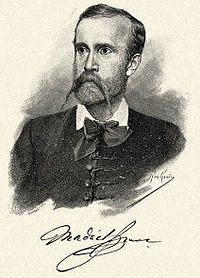 Romantikus ellentételező felépítés.
2. Szerkezeti egység:   7 – 11. versszak               JELEN
Mit jelent a költői dicsőség? 

A közönségnek:    dicsőítést, mely irigységet okoz, hírnevet.
A költőnek:   akihez szól, értsék és érezzék a gondolatait
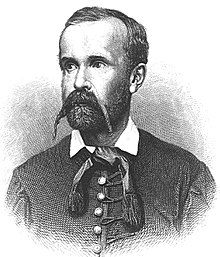 3. Szerkezeti egység:  12 – 16. versszak         JÖVŐ
Mi a költő feladata, ha nincs értő közönsége? 

Mindig arról írni, ami a lelkében van, s ez meghozza az
 „örök ifjúságot”, s a hírnevet is.
„Míg szent eszméért ember harcol, érez,
Mindebből osztályrész jutand nekem.”
Az ember feladata:      örök küzdés
A költő feladata:          örök küzdés, írás.
Ars poeticája megegyezik Az ember tragédiája üzenetével.